電気電子工学コース  中間発表 FPGAで動作する中央値を用いたフィルタ作成
田中・大山　研究室所属
電気電子工学コース
1815013　松山裕輝
CERNのLHC
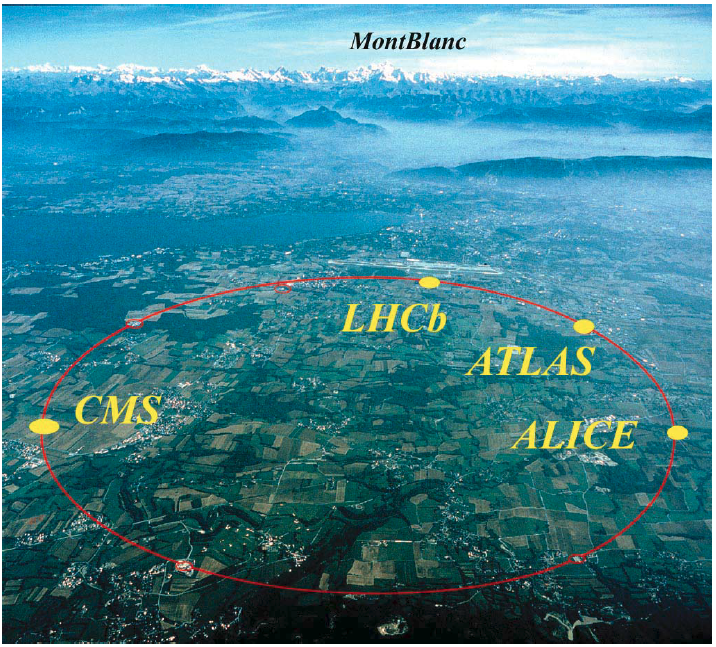 周長　26.6 km

主な実験装置
　・ ALICE
　・ ATLAS
　・ CMS
　・ LHCb

計画承認　1994
建設完成　2008
http://atlas.kek.jp/public/Visitor5g_novideo.pdf
ALICE実験におけるQGPの生成
通常の核物質
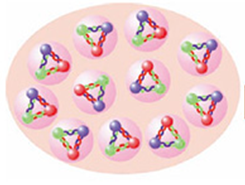 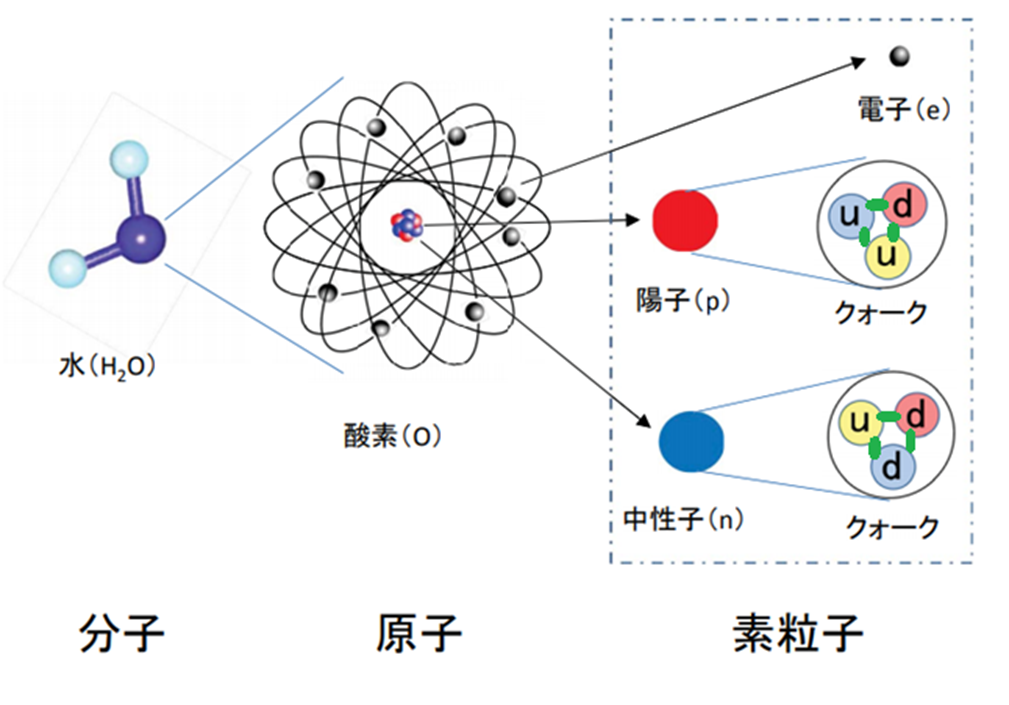 グルーオン
QGPの状態
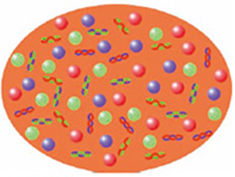 https://www.bnl.gov/riken/research/QGP.php
検出器からのデータフロー
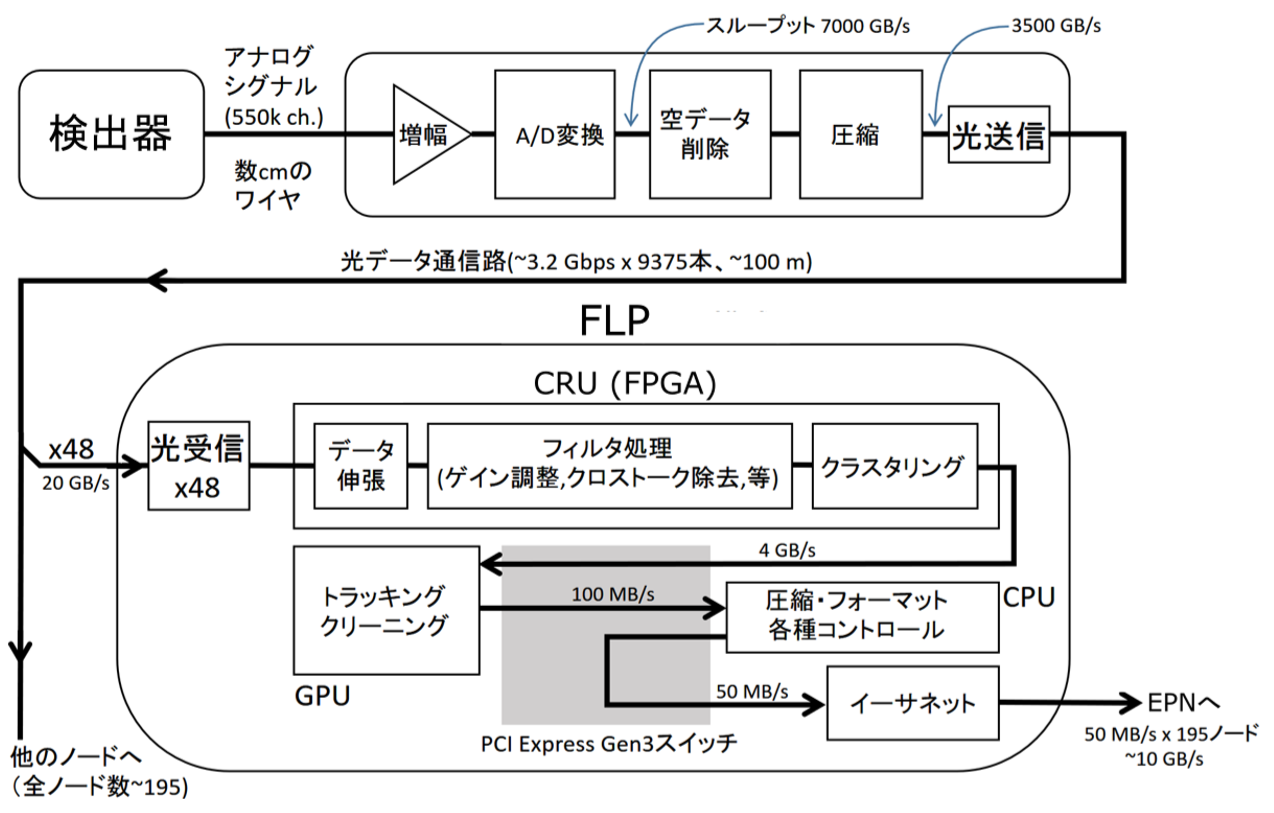 FPGAとは
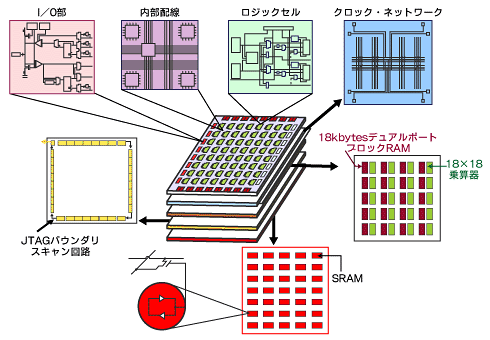 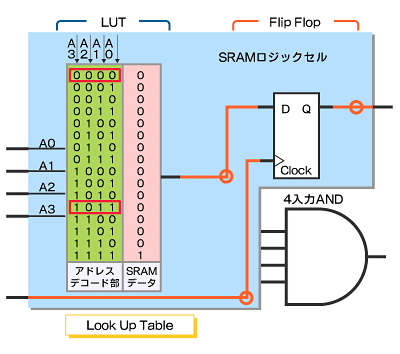 http://monoist.atmarkit.co.jp/mn/articles/0609/20/news118_2.html
FPGAのLUT
http://www.kumikomi.net/archives/2009/04/fpgalsifpga.php
研究で用いるFPGAの処理
FPGA
GBT
Decoder
Baseline correction
Row Merger
Pre-sorting
Cluster Finder
Common Mode Calculation
フィルタの種類と特徴
中央値フィルタの仕組み
回数
800
コモンモード信号のみ
コモンモード信号とシグナル信号
確率密度関数
0
63
ⅹ
回数
ADC値
1600
累積分布関数
800
0
ⅹ
ADC値
中央値フィルタのブロック図
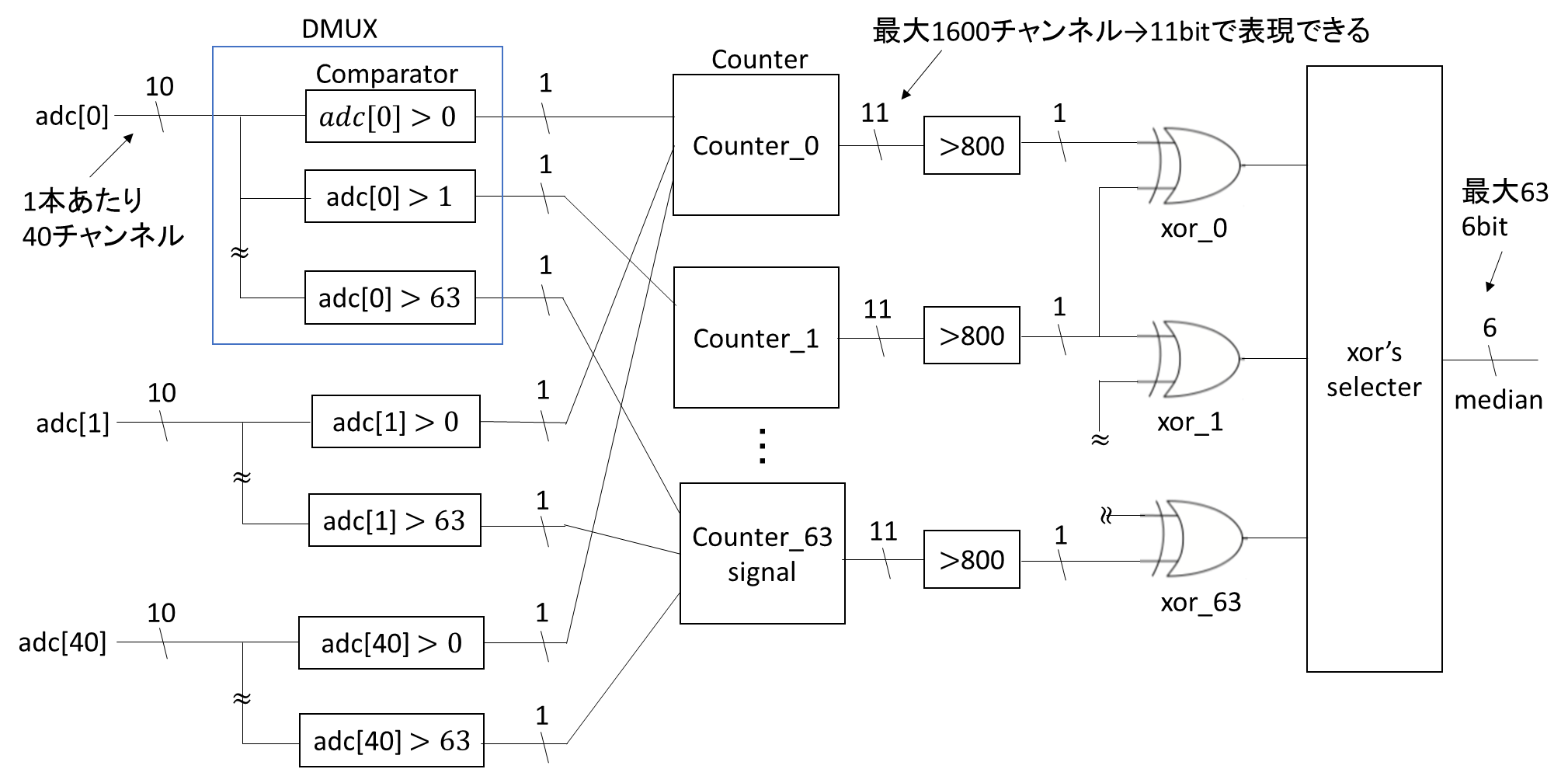 カウンタのブロック図
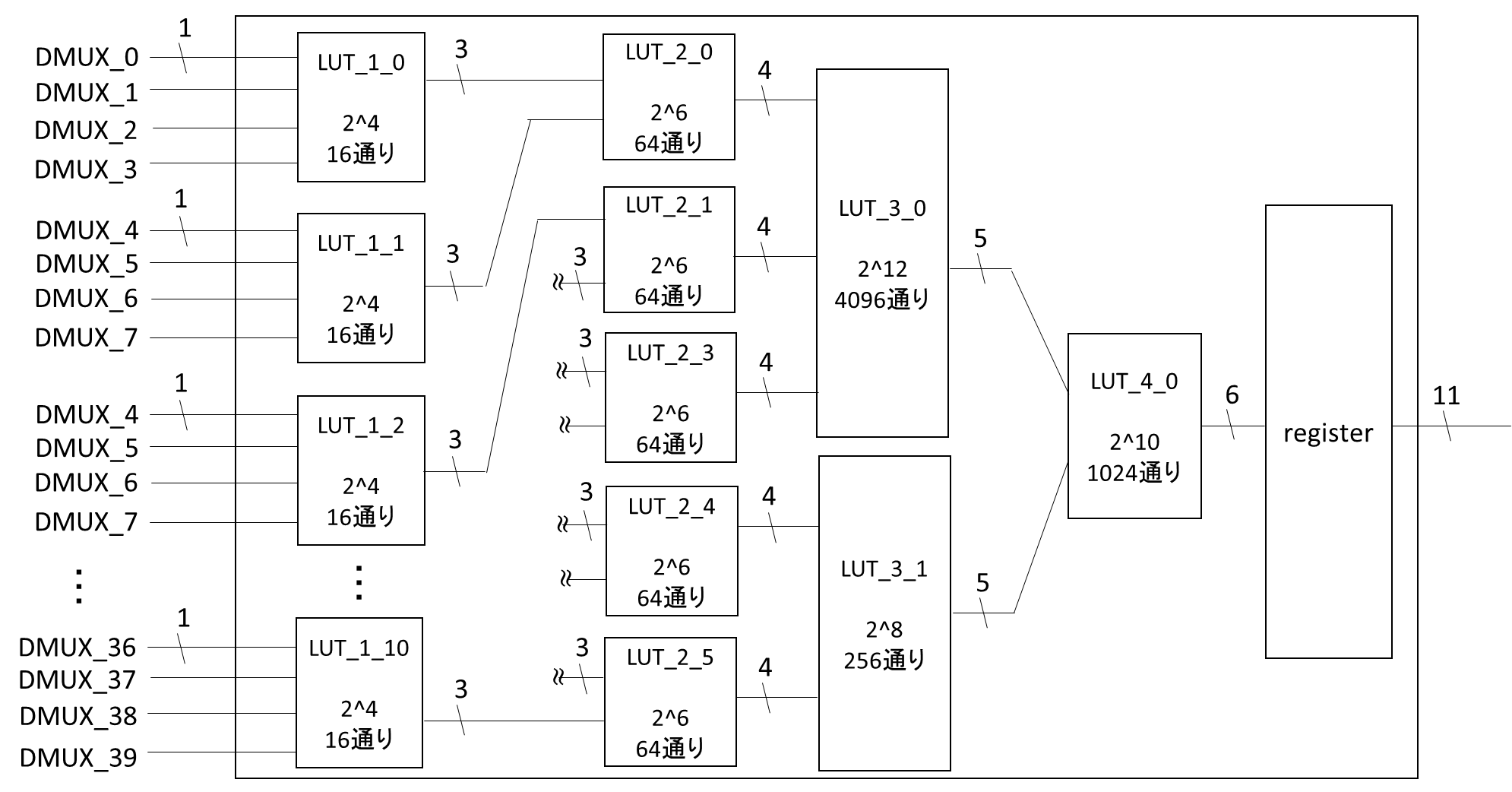 カウンタの機能シミュレーション
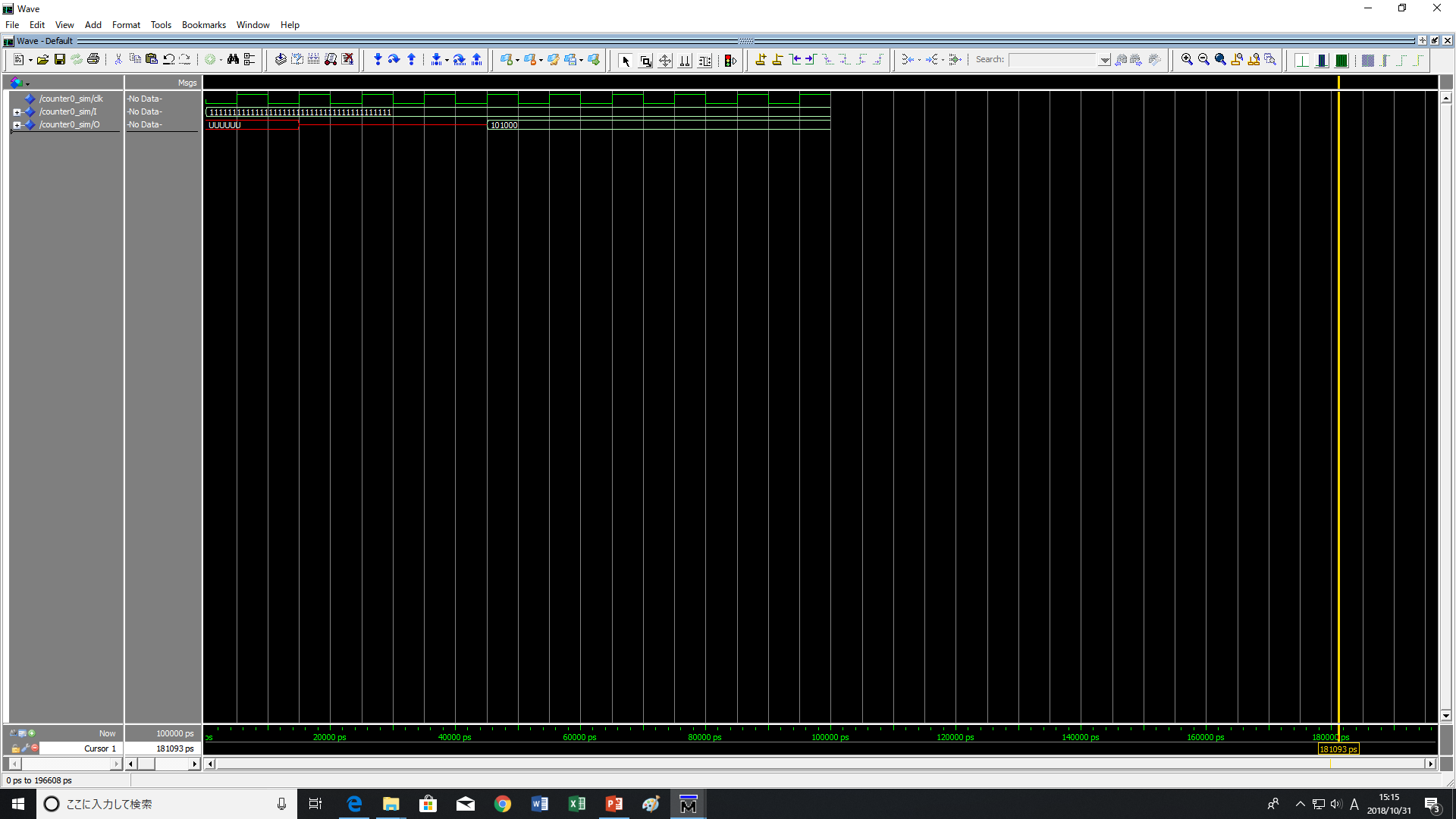 0 ns
45 ns
まとめ
中央値を用いたフィルタの理論を練り、ブロック図を作成した

カウンタ部分のブロック図の作成を行い、VHDLでカウンタのコードを作成した

カウンタの機能シミュレーションを行った
今後の課題
中央値を用いたフィルタを作成し、シミュレーションを行う

平均値を用いたフィルタと中央値を用いたフィルタの比較を行う
ご清聴ありがとうございました
Counterのコード1
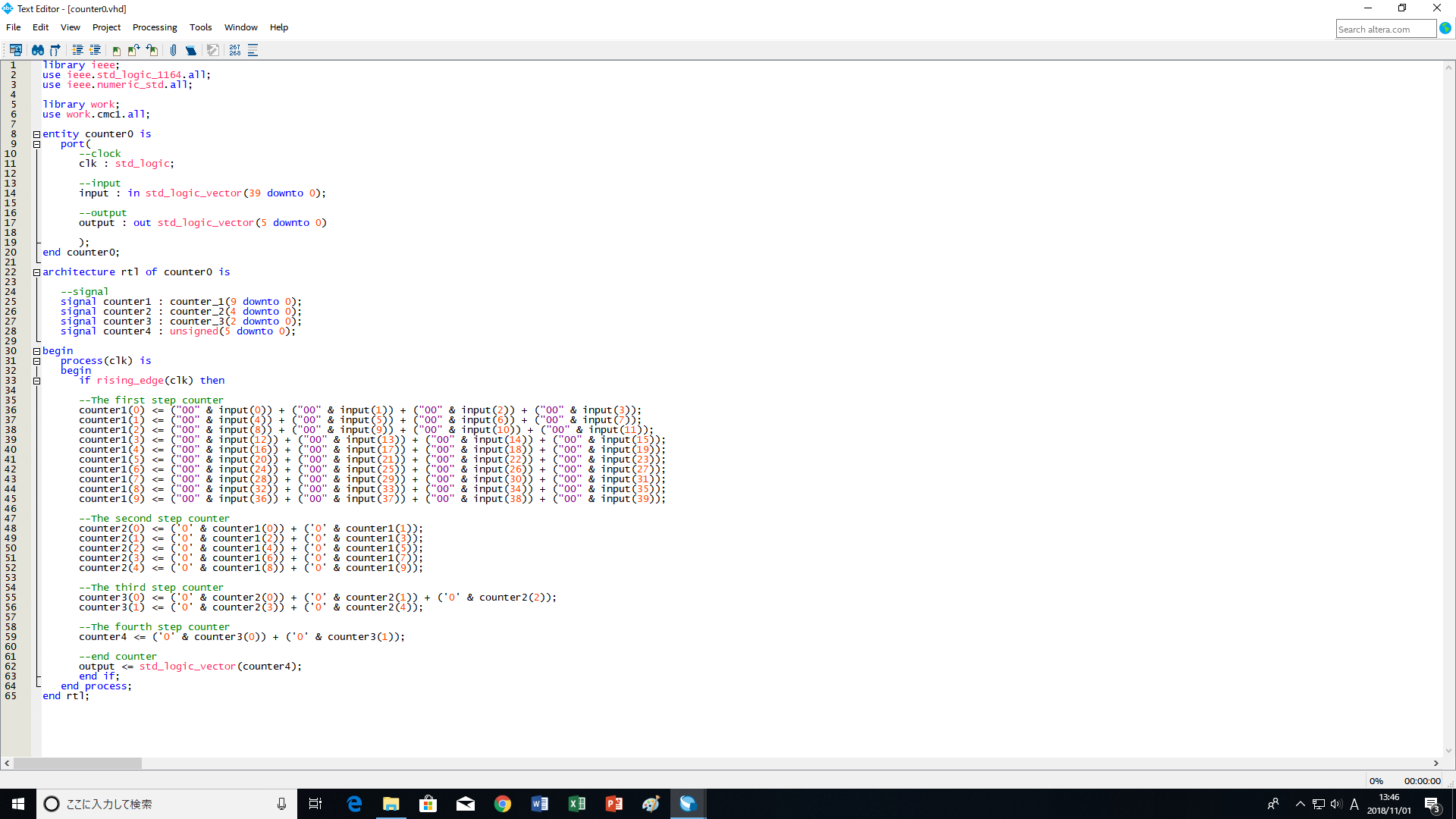 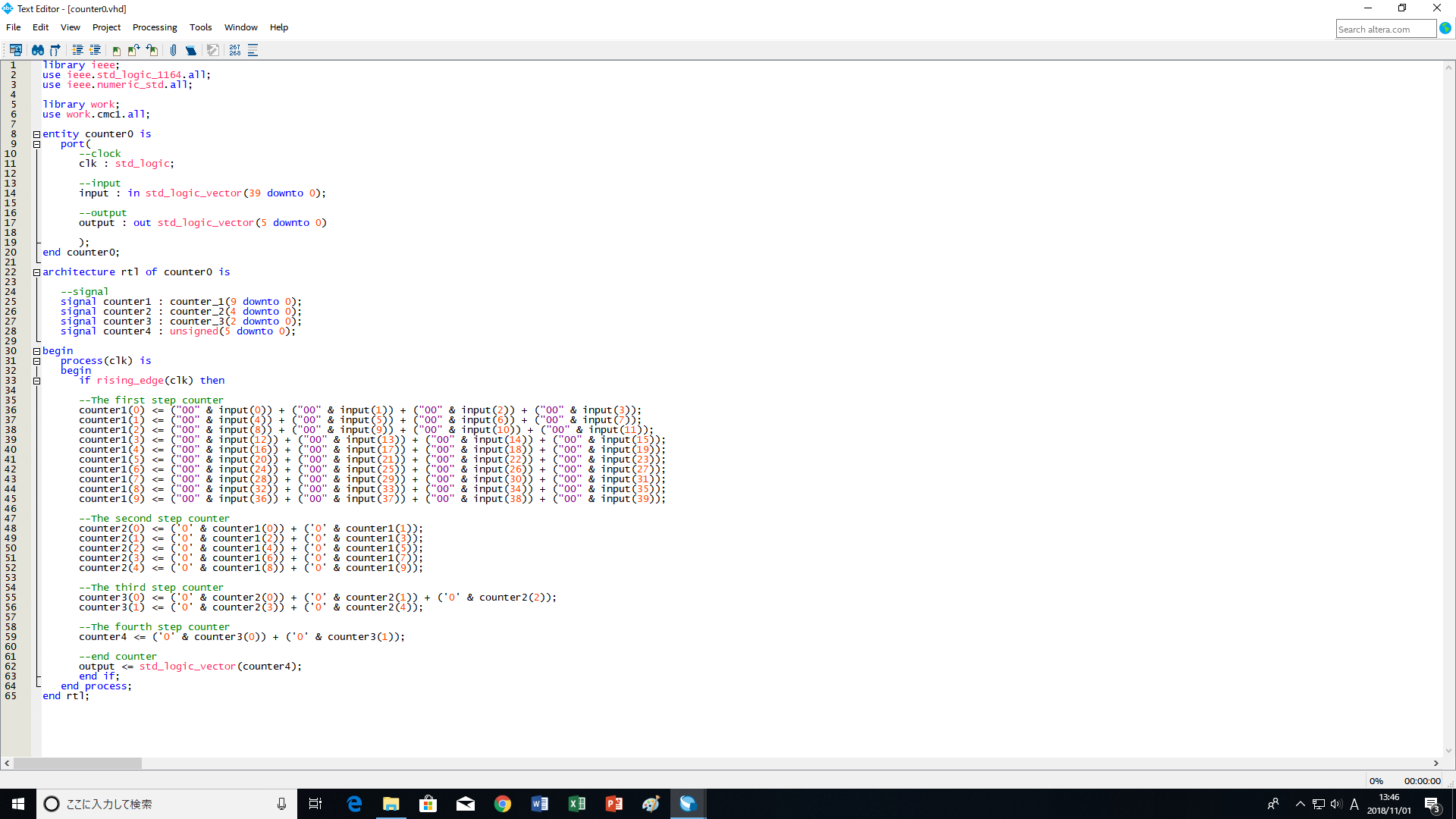 Counterのコード2
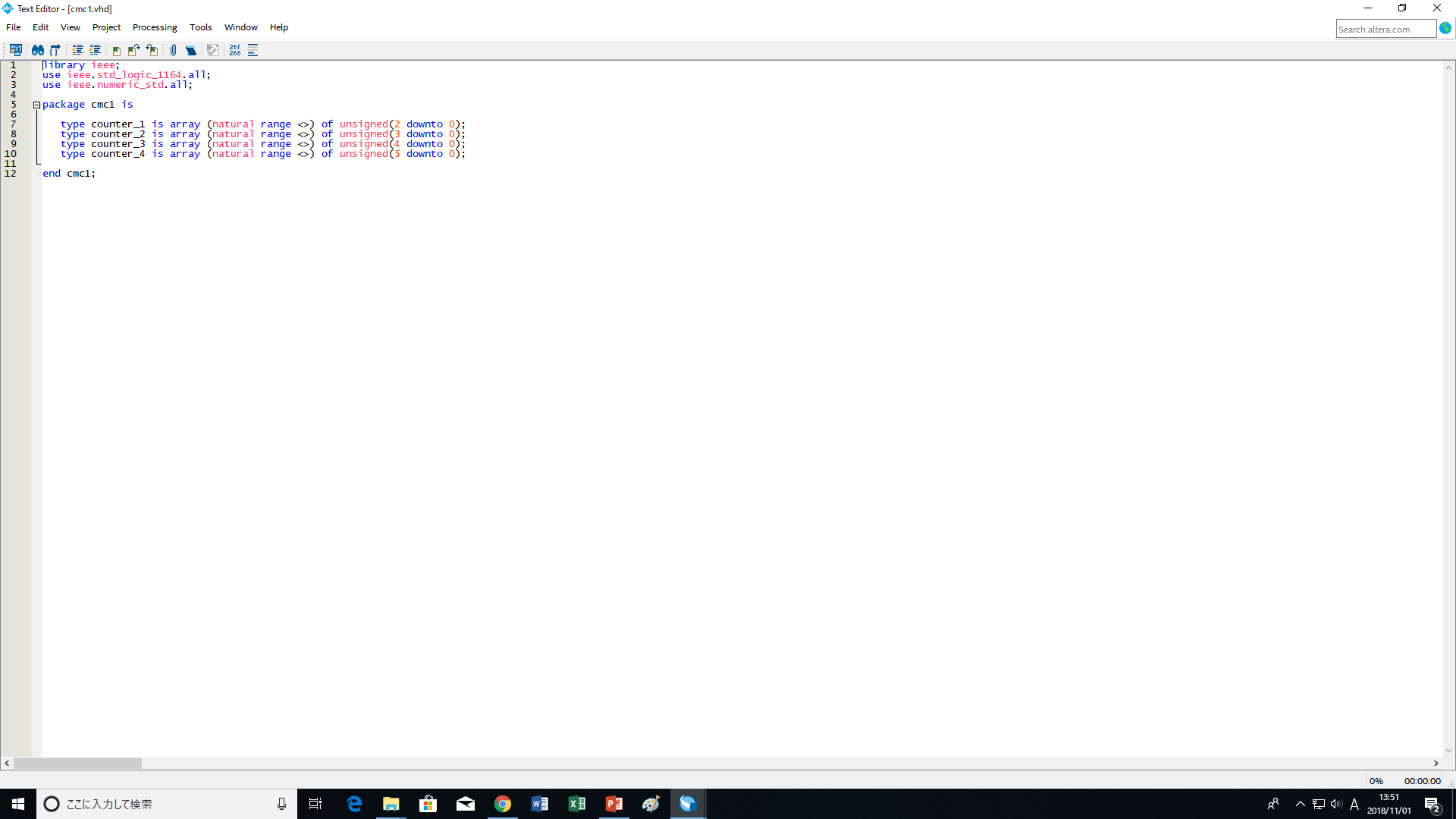 Counterのシミュレーションコード
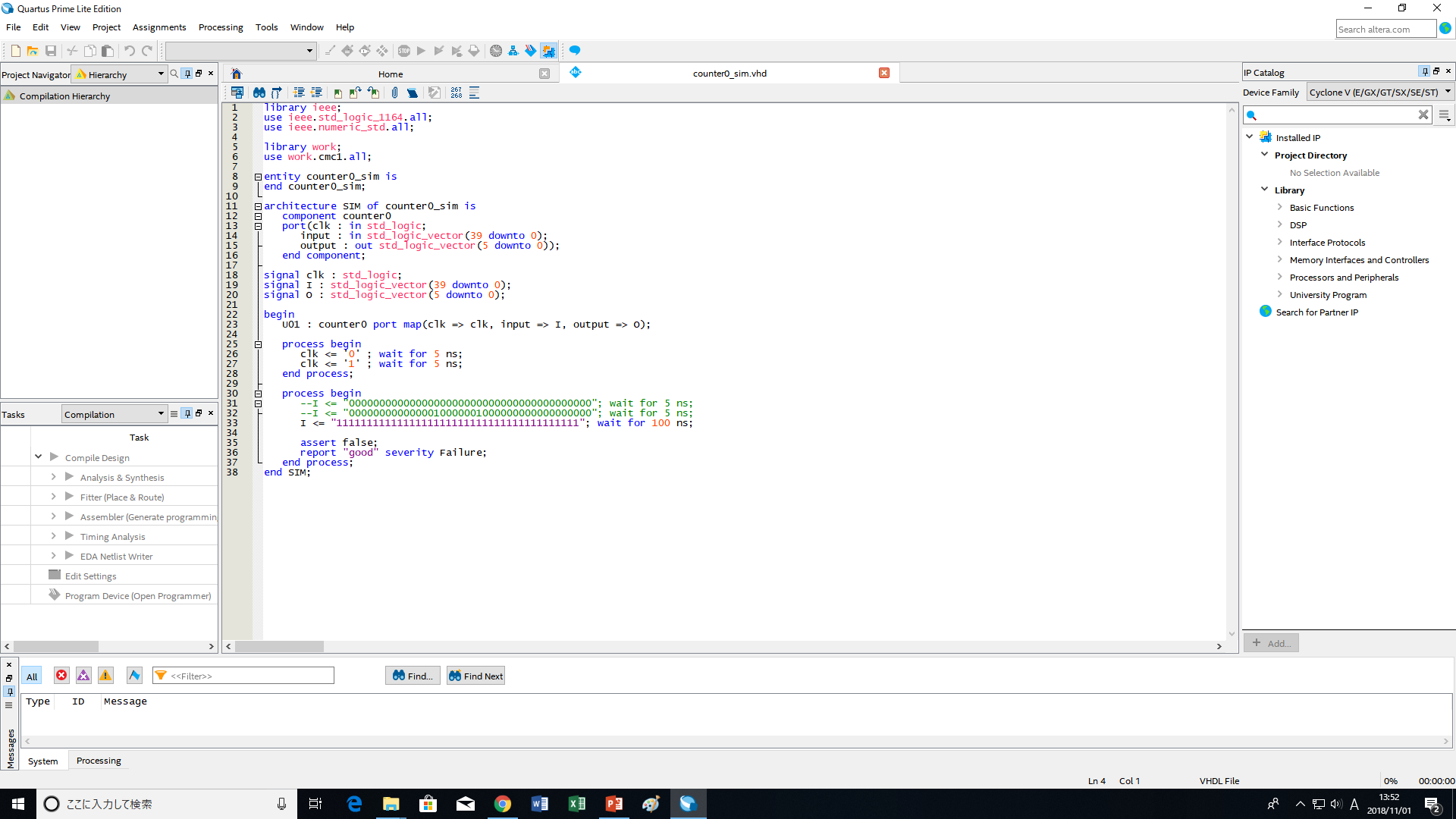 Arria10 ALM
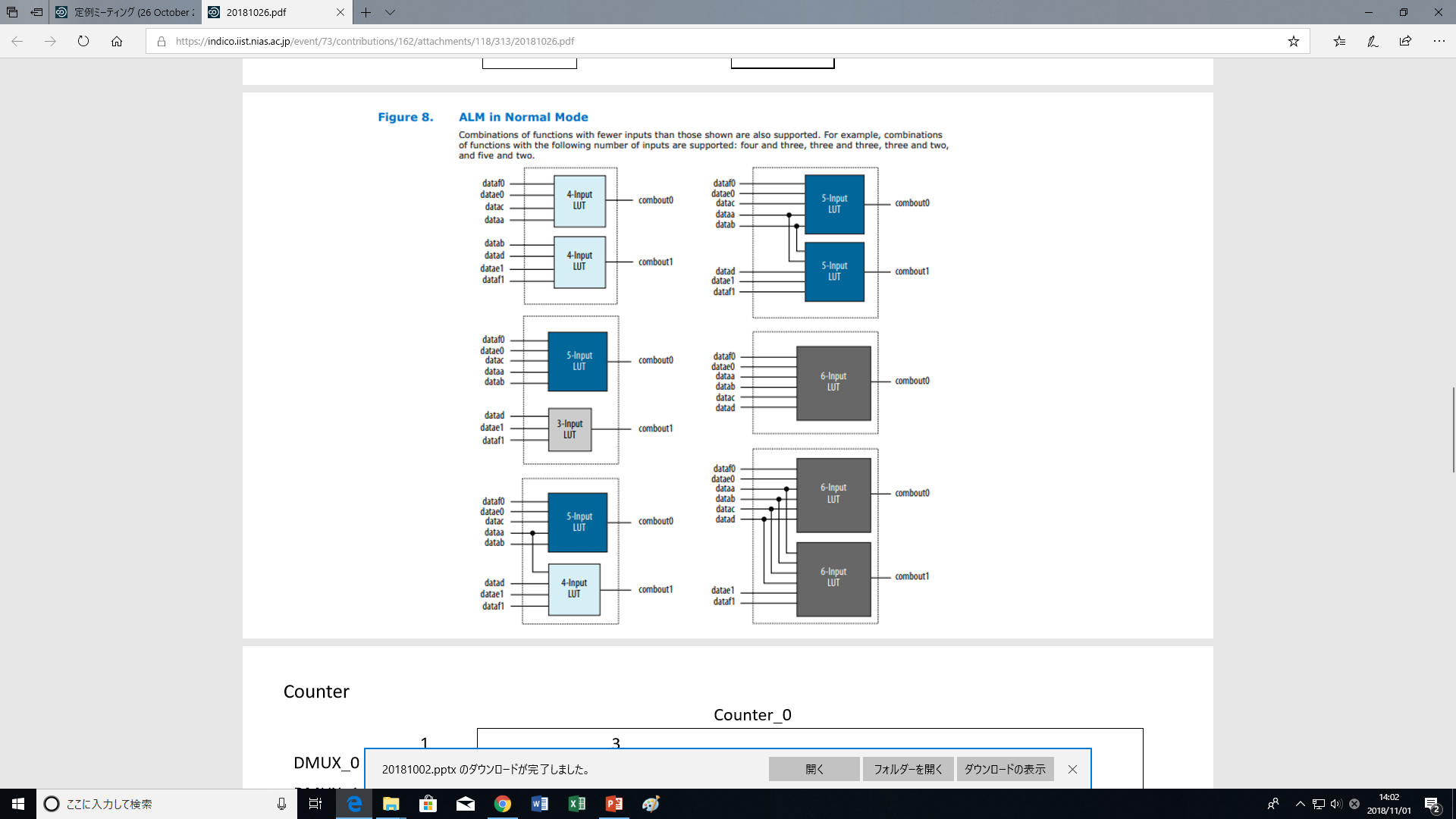 https://www.intel.co.jp/content/dam/altera-www/global/ja_JP/pdfs/literature/hb/arria-10/a10_handbook_j.pdf